историја  6. разред
Наставник: Мрдеља Рондовић
ОШ „Десанка Максимовић“ Рибник
СПАРТА
НАСТАНАК ПОЛИСА
На простору Старе Грчке формирани су бројни полиси-градови.
Највише о Спарти сазнајемо од грчких историчара Херодота и Тукидида.
Становништво Спарте
Становници који су форирали Спарту били су Дорани у 9. вијеку п. н. е.
Становници Спарте су се дијелили на:
Спартијате (аристократија)
Перијеке (слободне људе)
Хелоте (покорено домаће становништво)
Државно уређење
Ликург
Властела се одржавала на васти уз помоћ војног апарата (војске). aparata (vojske).
Органи власти у држави су били:
Два краља-басилеуса
Герузија (вијеће стараца)
Народна скупштина (пунољетни спартијати старији од 30 година)
Пет ефора (бирани од стране народне скупштине)
СПАРТА ЈЕ БИЛА АРИСТОКРАТСКА РОБОВЛАСНИЧКА ДРЖАВА.
SPARTANSKO VASPITANJE
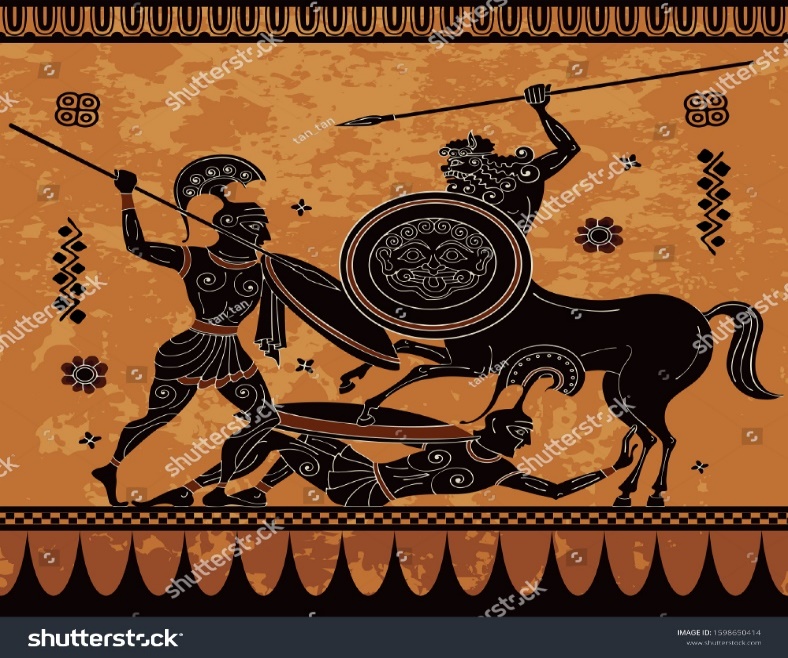 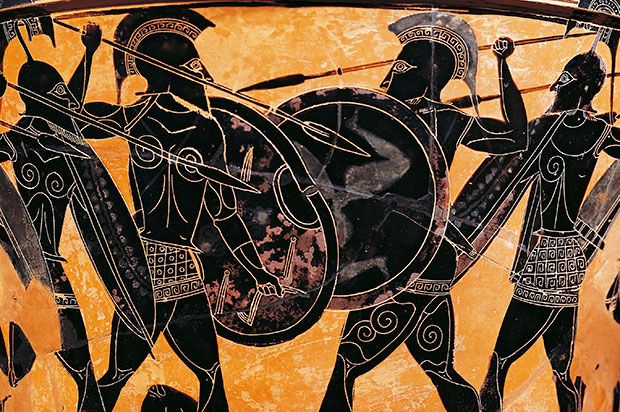 СПАРТАНЦИ СУ ПОКЛАЊАЛИ ВЕЛИКУ ПАЖЊУ ВОЈНИЧКОМ ВАСПИТАЊУ.СПАРТАНСКИ ДЈЕЧАЦИ СУ ПОСЛИЈЕ СЕДМЕ ГОДИНЕ ОДЛАЗИЛИ НА УСВАЈАЊЕ И УСАВРШАВАЊЕ ВОЈНИЧКИХ ВЈЕШТИНА.СА НАВРШЕНОМ 21. ГОДИНОМ ПОСТАЈАЛИ СУ ЈЕДНИ ОД НАЈСПОСОБНИЈИХ ВОЈНИКА У ТО ВРИЈЕМЕ.
ЗАДАТАКОДГОВОРИТИТ НА ПИТАЊА ИЗ УЏБЕНИКА НА КРАЈУ ЛЕКЦИЈЕ.